CS 240 – Lecture 15
Stack Data Structure, Reverse Polish Notation, Homework 7
Data Structure – Stack
You should already have somewhat of an idea of what a stack is from CS 210 and ourdiscussion of the memory stack.
Formally, a stack is a data structure in which elements are stored in a logical pile where the only accessible member is the top element.
The basic implementation of a stack exposes three functions:
pop, remove and receive the top element of the stack.
push, place a new element on top of the stack.
empty, checks whether or not the underlying pile has no elements remaining.
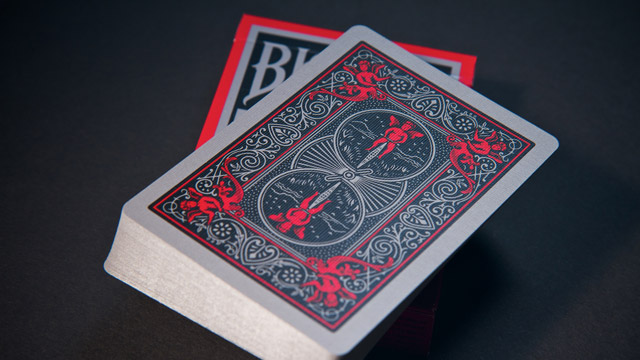 Data Structure – Stack Implementation
To implement the stack, we need to reserve some memory for where we're going to put elements. 
We're going to assume a stack of integers, but the concepts going forward will apply to all types.
		int pile[STACK_LIMIT];
An array is the most natural way to allocate memory for multiple objects.
We'll also need to keep track of where the top of the stack is, so we'll need an index for it.
		int stacktop = 0;
this stack has a maximum capacity
Stack – push Implementation
Now that we have an underlying pile, we can start implementing the basic functionality of the stack.
The push function needs to take a element as an argument so that it can add it to the stack.
push also needs to indicate whether or not it succeeds as a Boolean.
Why? If the stack is at maximum capacity, the code needs to know that the function failed to do what it was supposed to.
		int push(int element) {
		    if (stacktop == STACK_LIMIT) return 0;
		    pile[stacktop++] = element;
		    return 1;
		}
Stack – pop Implementation
Now that we can store elements in the stack, we need a way for retrieving them.
The pop function doesn't need an argument since we're taking from the data structure, rather than giving it.
Also, we somehow need to receive a value from the pop function to indicate the element we've taken from it.
		int pop() {
		    return pile[--stacktop];
		}
What's wrong with this?
Stack – pop Alternate Implementation
Since pop can also fail if the stack is empty, we need to implement it in a way that it can return a Boolean indicating success or failure.
But since we need to receive a value from it, we'll need to pass a variable by reference so that pop can set the value for us.
		int pop(int* element) {
		    if (empty()) return 0;
		    *element = pile[--stacktop];
		    return 1;
		}
This implementation allows us to determine when pop has failed and prevent stacktop from indexing memory that it shouldn't.
Stack – empty Implementation
We actually used the implementation of empty in the better definition of pop.
The role of empty is simply to check the state of the stack: is it empty?
Since there's no way this function can fail, its return value is all we need.
		int empty() {
		    return stacktop == 0;
		}
Stack – peek Implementation
Many implementations of the stack include a peek functionality.
Peeking a stack is the act of looking at the top element but not removing it.
We can implement this using similar code to pop just by not changing the top position of the stack.
		int peek(int* element) {
		    if (empty()) return 0;
		    *element = pile[stacktop - 1];
		    return 1;
		}
Alternatively, you can implement this function using calls to pop and push.
Stack – Other Implementations
We now have a fully-coded implementation of a stack in C.
However, the way we've implemented the stack in the slides so far has a few downsides.
The stack is always the same size.
This takes up constant, large (relatively) amounts of memory.
The stack is finite in size.
Even though you have more memory on your machine, the stack cannot store more data than your implementation-specified limit.
There are other ways to implement the stack that make use of dynamic memory allocation techniques. We'll discuss those next class.
Reverse Polish Notation – Postfix Notation
Reverse Polish Notation or more commonly postfix notation is a way of ordering arithmetic expressions.
In C, we use what are called infix notation, which is when the operator comes between the operands.
We worked with this briefly in Homework 6.
Postfix notation presents operands before the operator, and as a result uniquely determines the order of operations by the expression alone.
	2 x * 3 y * +
Infix notation requires either parenthesis or a well understood order of operations (PEMDAS).
	(2 * x) + (3 * y) + 2 + 3 + 4 * 5 / 4 + 4
Reverse Polish Evaluation Algorithm
Here is the pseudocode for evaluating a Reverse Polish expression:
	for each token in the expression
		if it's an operand
			store it
		if it's an operator
			if there aren’t two operands, error
			remove the last two operands you stored
			apply the operator to them
			store the result
		if it's neither, it's an error.
	if there's more or less than one value left in the stack, it's an error
	otherwise, the remaining value is the result for the entire expression
Reverse Polish Evaluation Algorithm
In the algorithm, we only ever use the most recently stored values when doing the operator evaluations.
This means that a stack data structure looks like our top choice for storing operands as we go.
Storing operands will be done with push.
Extracting operands to use with the operators will be done with a pull.
Operators don't go onto the stack.
Checking if there's only one element on the stack is a little more difficult.
Either you can implement the stack with an additional size function.
Or you can pop and element and then check if the stack is empty.
Reverse Polish Notation Example
Input: 123      21       +       567    432       -        *
As Algebraic: (123 + 21) * (567 - 432)
Stack States:
123
21
144
567
432
135
19440
Empty
123
144
567
144
144
Homework 7 – Building a Postfix Calculator
While the pseudocode for the Postfix calculator all fits on one slide, for Homework 7, we're going to implement it as a large project.
There's going to be a few separate modules where you're going to implement the functionality of the calculator:
The calc module
This will be responsible for taking elements from the stack and applying an operator to them. Similar to what we did in Homework 6.
The stack module
This will be responsible for storing the stack functionality that will hold our operands.
The io module
This will be responsible for pulling operands and operators from standard input.
The main module
This is the code that facilitates running the overall program.
Homework 7 – calc Module
The calc module will have one main function: eval.
	void eval(char);
This function should take as an argument an operator and calculates the result of that operator on the last two elements of the stack.
Then puts the result back on the stack.
To use of the stacks functions, make sure to use the extern keywork in the calc module to declare the needed external functions.
Since this function should work for any of our supported operators.
Make use of a switch like in Homework 6.
In addition to the operators included in Homework 6, also include the unary not operator (~).
Homework 7 – stack Module
The stack module should include the necessary parts of the stack data structure.
It should have at least the basic functionality (push, pop, empty) implemented.
Since those functions depend on a global pile array and global stack top index, those should also be declared and initialized.
However, it's important to protect these global variables from other modules.
Use the static keyword to make the pile array and the stack top index invisible to other modules.
Homework 7 – io Module
The io module is responsible for handling IO.
This module is written for you, for the most part.
It contains three functions:
parseoperator
Extracts an operator from input through call-by-reference.
If it fails, returns false. Otherwise returns true.
parseoperand
Extracts an operand from input through call-by-reference.
If it fails, returns false. Otherwise returns true.
endofstream
Checks if the end of input has been reached.
If you feel the need to add anymore functions related to output, add it here.
Homework 7 – main Module
The main module is the primary driver of the whole application.
In the main function is where you'll be implementing the general algorithm.
	while the io module says we're not at end of stream
		if trying to read an operand from the io module works
			push it in the stack module
		if trying to read an operator from the io module works
			evaluate it with the calc module
		if it's neither worked but it’s not end of file, it's an error.
	if the stack module only has one element in it, 
		print the result
	otherwise, print an error.